GUIDELINES FOR CREATING A GAPABA FLYER

FORMAT:
Please create the flyer on PowerPoint, because that format is most easily changed into a JPEG, PNG or PDF
 CONTENT:- DATE/TIME: One Line
- LOCATION embedded with the URL for Google maps directions:
To look up a Google Maps URL, open up www.maps.google.com Enter in the address.  
Click on menu bars for Share or Embed URL.  Request SHORT URL.  You can embed this as a LINK on the address.
RSVP for the GAPABA website event URL. If you give the communications committee 2 days notice, we will provide the GAPABA WEBSITE EVENT URL to embed. 
BASIC INFORMATION ABOUT THE EVENT: speaker, program format, etc.
If there is a speaker or panel, preferably a headshot.  Headshots can often be obtained quickly by googling the name, and clicking on “image,” or check LinkedIn.
GAPABA logo: High resolution JPEG and PNG are below.  PNG is transparent, JPEG is not.
Include Logo of cosponsor(s) as needed.  Again, these can be usually quickly obtained by googling and clicking on “image”
You can convert the Powerpoint Flyer to a JPEG, PNG or PDF by SAVING AS and choosing the format.  JPEG/PNG is for sharing it as a photo on social media or embedding in email.  The PDF is to share the flyer by email attachment.
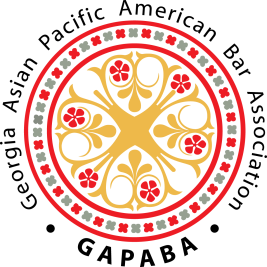 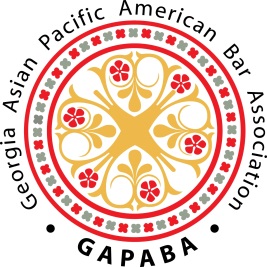 PNG: TRANSPARENT
JPEG
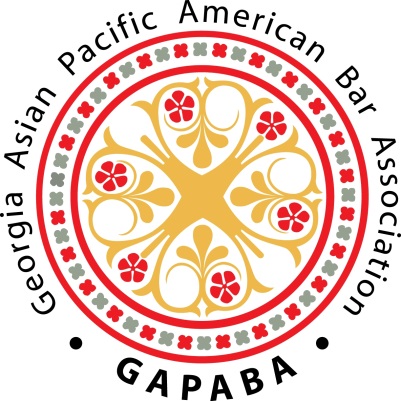 The Georgia Asian Pacific 
American Bar Association
Presents
A Reception in Honor of Linda Klein
President-Elect of the ABA
Tuesday, Oct. 27, 2015
6:30 – 8:30 PM
RSVP REQUIRED: 
www.gapaba.org/events
Morris Manning & Martin, LLP
1600 Atlanta Financial Center
11th Floor 
3343 Peachtree Road, NE, Atlanta, GA 30326